Люди, которые мне нравятся
учитель начальных классов МБОУ 
гимназии №36
Павлова Е.В.
Жизнь измеряется не количеством сделанных вдохов и выдохов, а количеством тех моментов, когда от счастья захватывает дух.
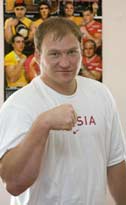 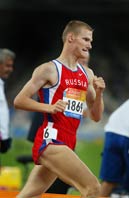 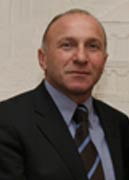 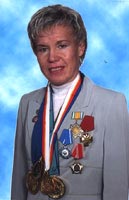 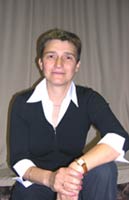 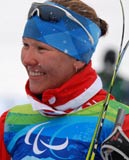 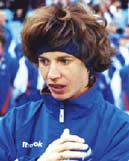 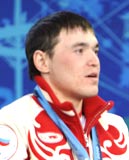 Зарипов Ирек Айратович ( лыжные гонки, биатлон )Награжден Орденом "За заслуги перед Отечеством" IV степени
Бакаев Альберт Флюрович Обладатель ордена Дружбы и медали ордена «За заслуги перед Отечеством» II степени.
Баталова Римма Акбердиновна
Награждена орденами: "За личное мужество", орден "Почета", орден "3а заслуги перед Отечеством 4 степени", орден "Дружбы", орден "3а заслуги перед Республикой Башкортостан", орден "Салавата Юлаева".
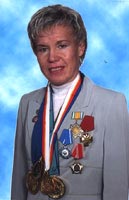 Бурмистрова Анна Александровна Награждена Орденом Почета
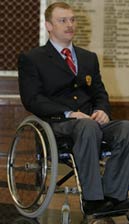 Сильные духом!
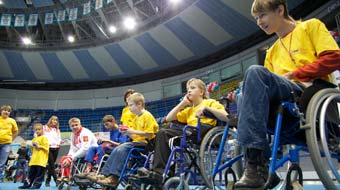 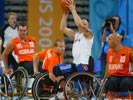 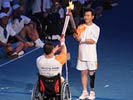 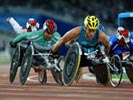 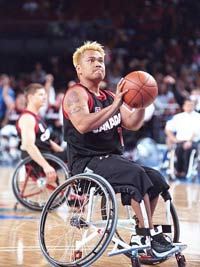 Нет предела человеческим возможностям
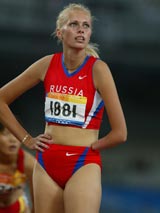 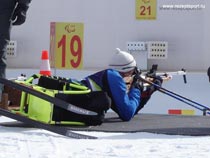 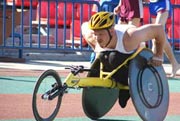